Anvil Lightning and Aircraft
Briefing to DC3 Participants
by Stephanie Weiss
9 April 2012
Types of lightning-aircraft interaction (Rakov and Uman 2003, pp. 347-348)
Corona discharge
Aircraft-intercepted lightning
Aircraft-initiated lightning
Anvil Lightning StudyWeiss et al. (MWR – in press 2012)
Extension of work by Kuhlman et al. (GRL - 2009)
Anvil lightning: Lightning > 30km from the 30dBZ contour in the storm core
Anvil lightning in six supercell thunderstorms
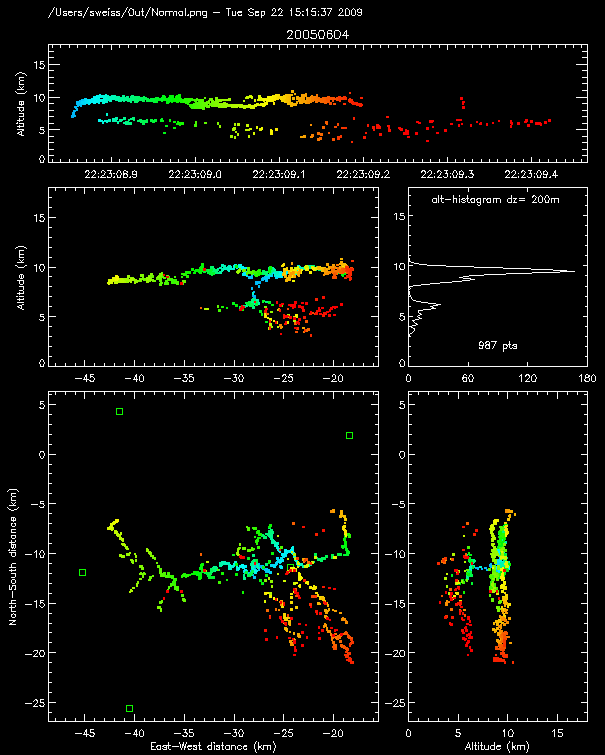 a
Visualization of Lightning Mapping Array (LMA) Data

 Colors represent time sequence of VHF sources (a,b,d,e)
 Time-height plot (a)
 Plan view (d)
 Projection views (b,e)
 Histogram (c)
b
c
d
e
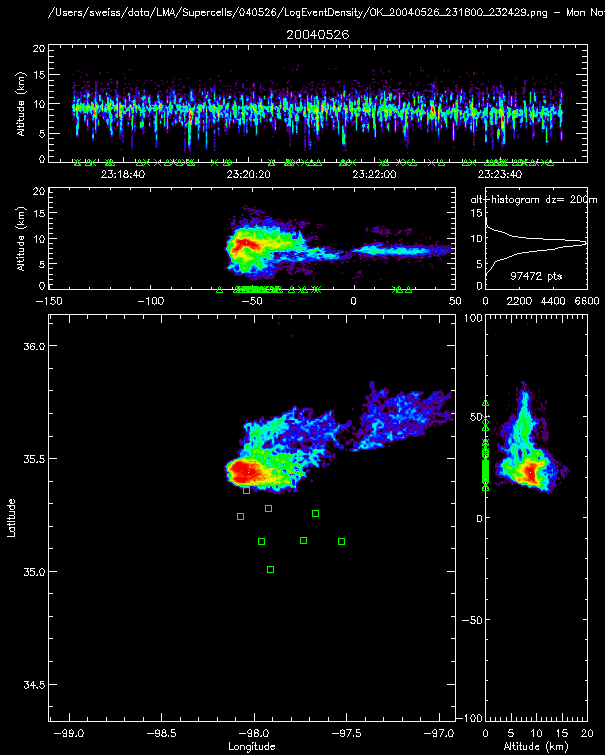 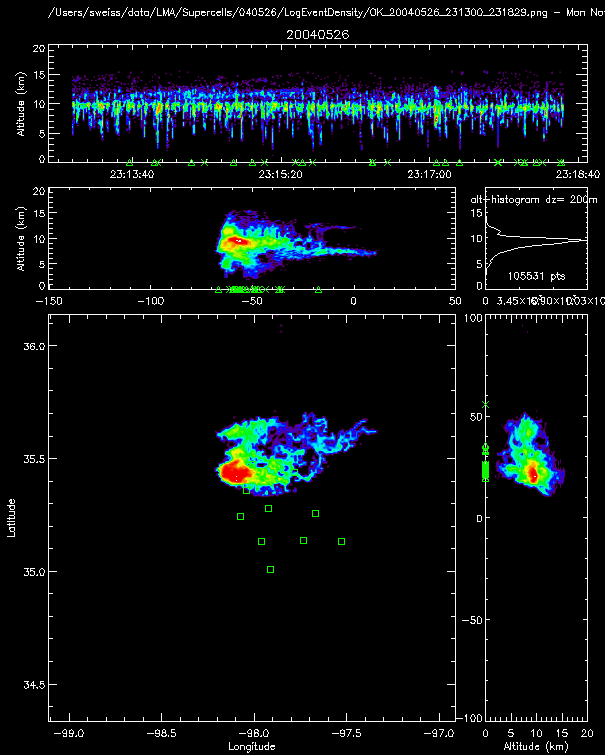 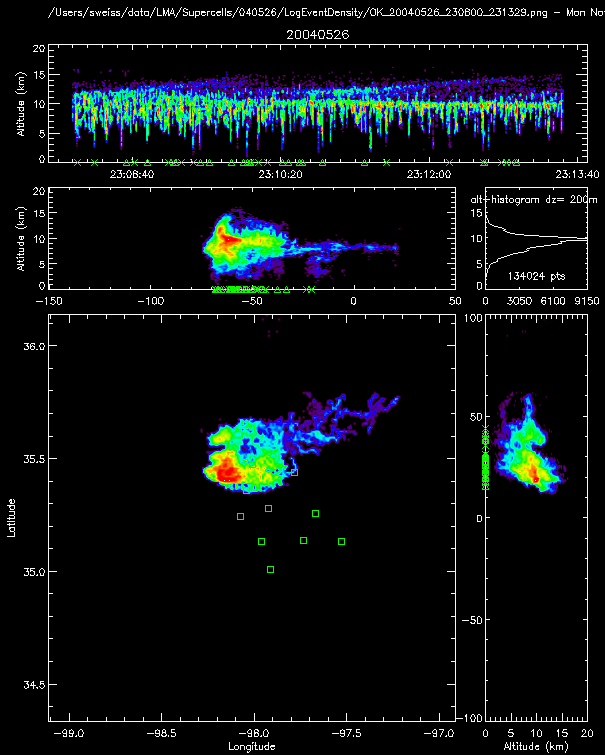 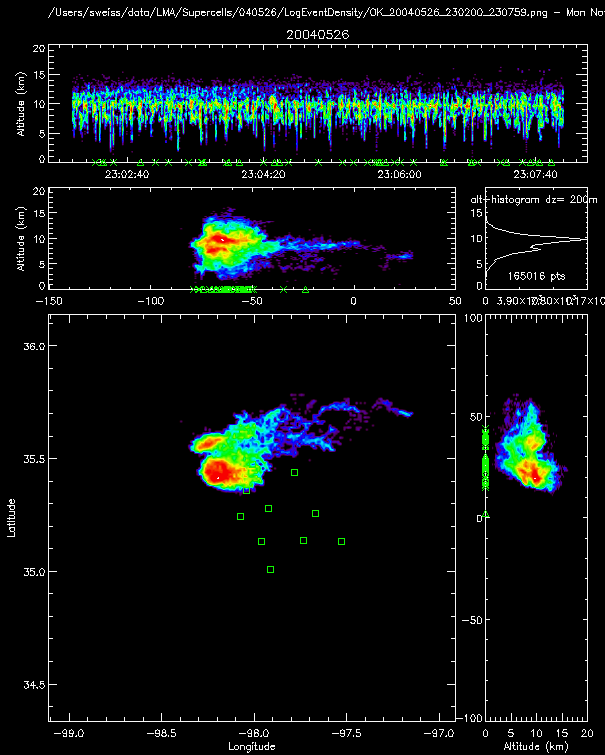 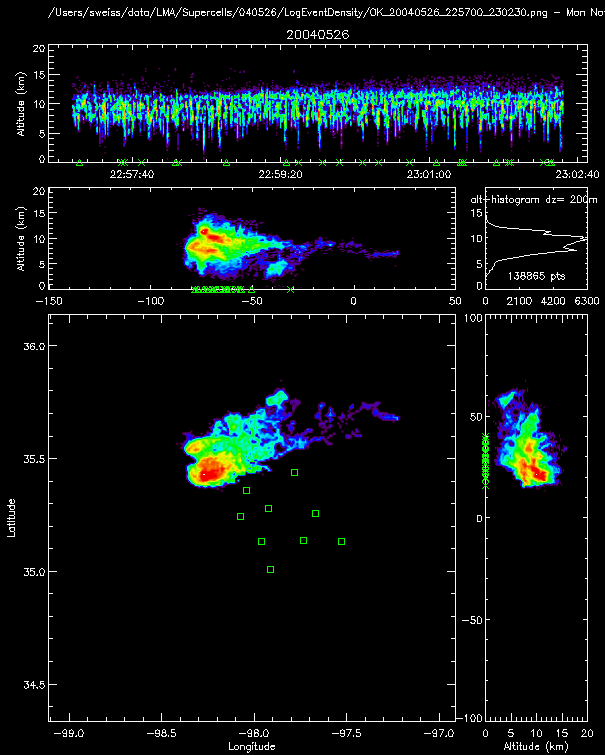 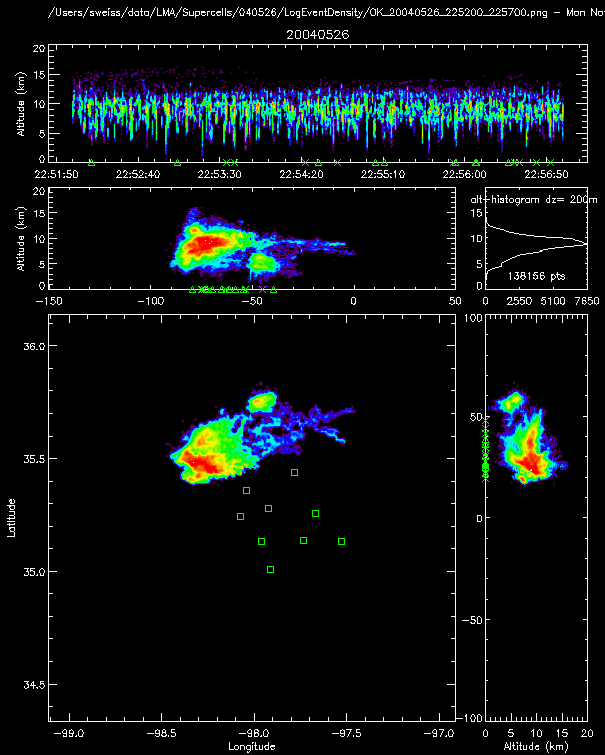 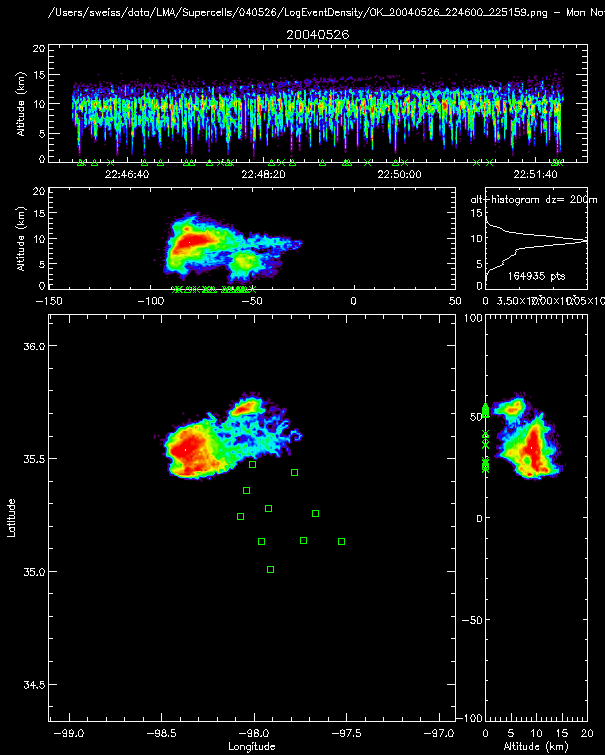 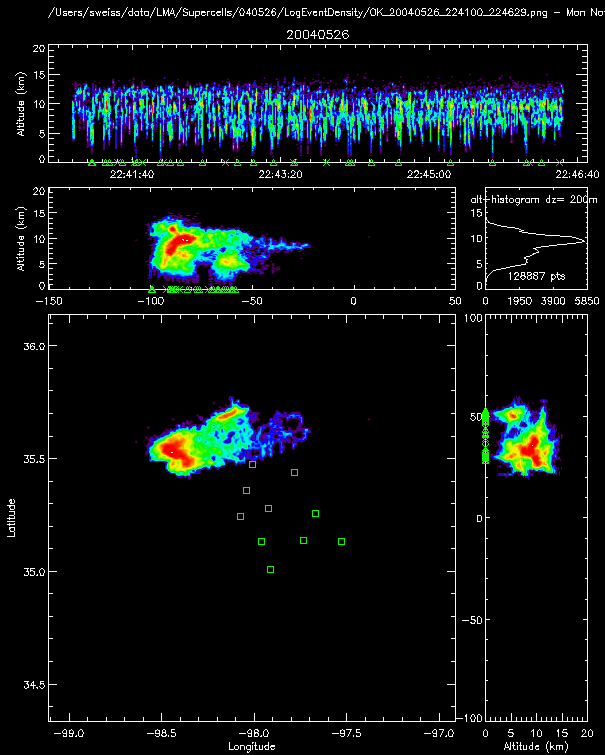 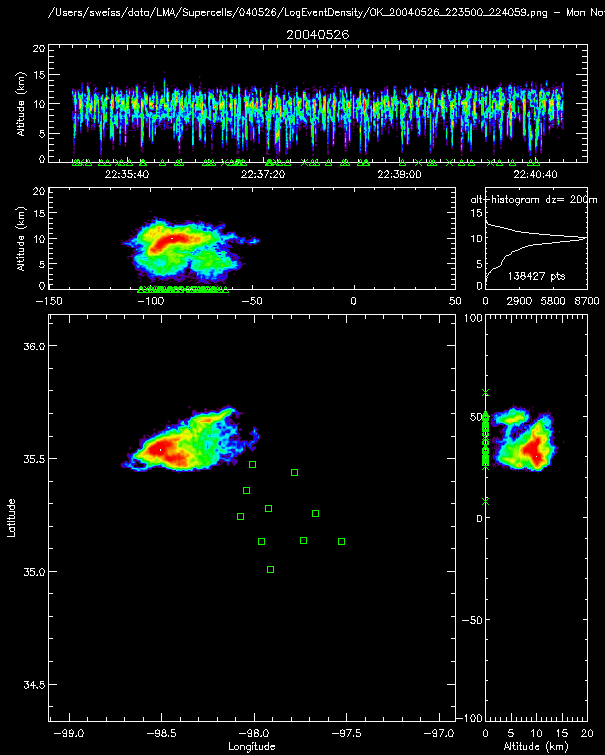 26 May 2004
Isolated supercell
2235:00 – 2324:30 UTC
Table of Anvil Flashes
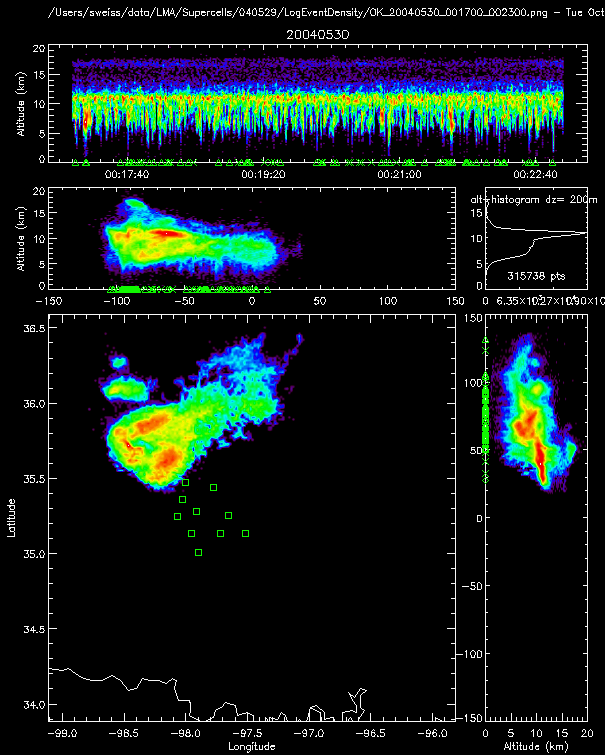 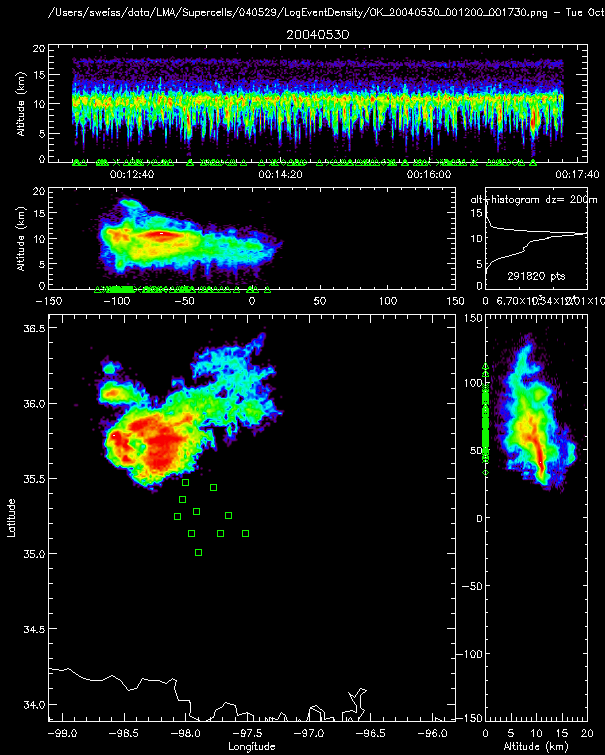 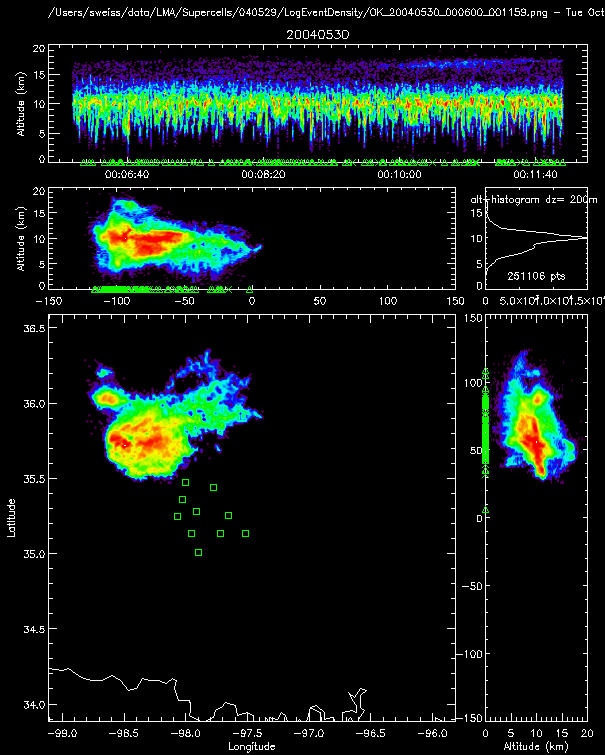 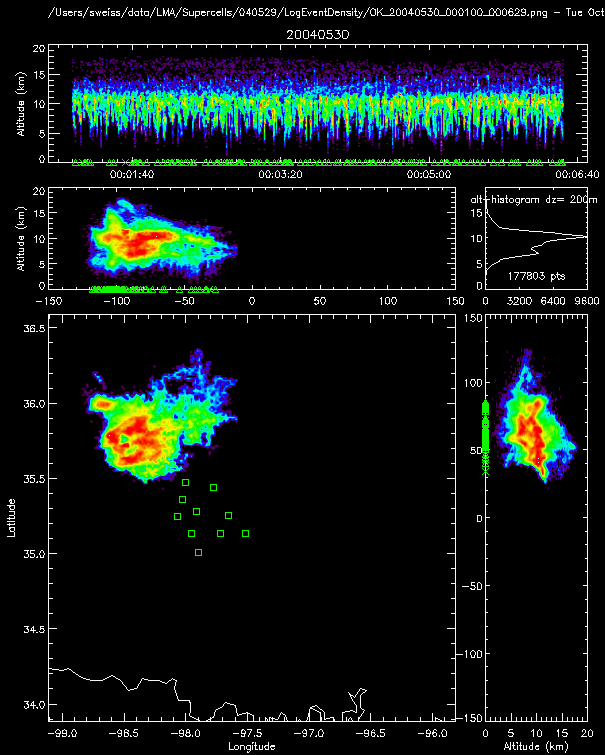 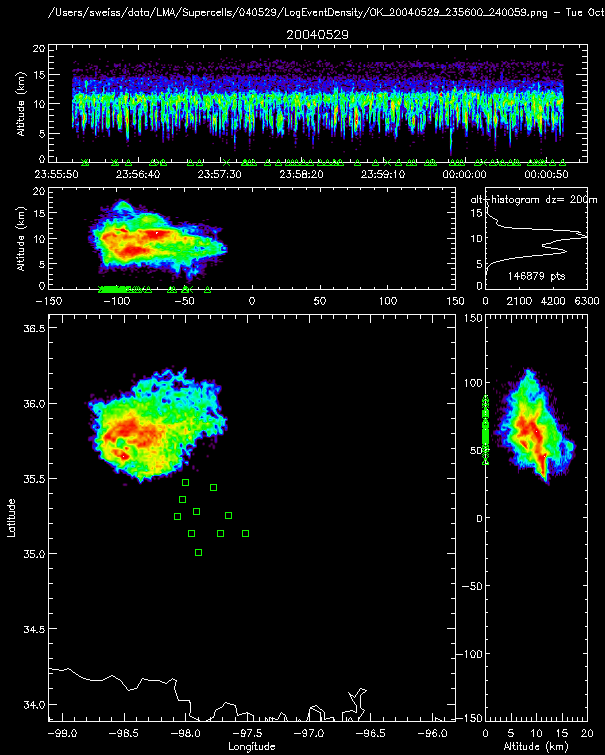 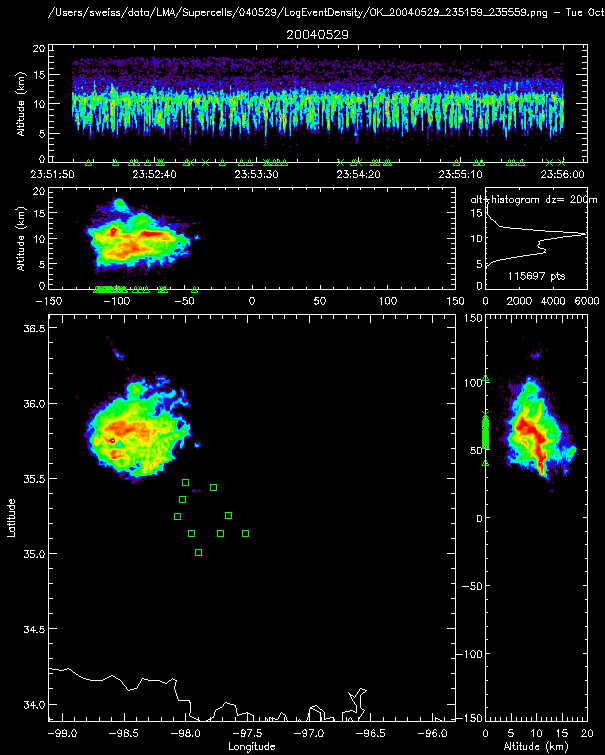 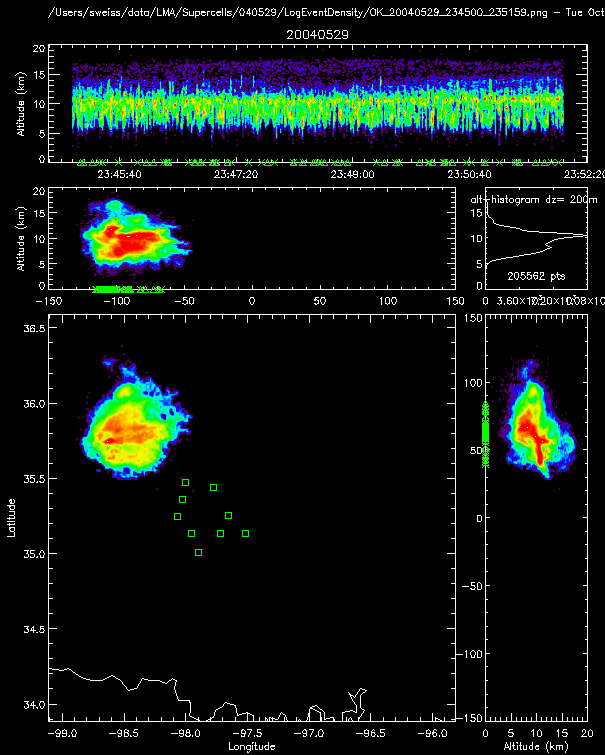 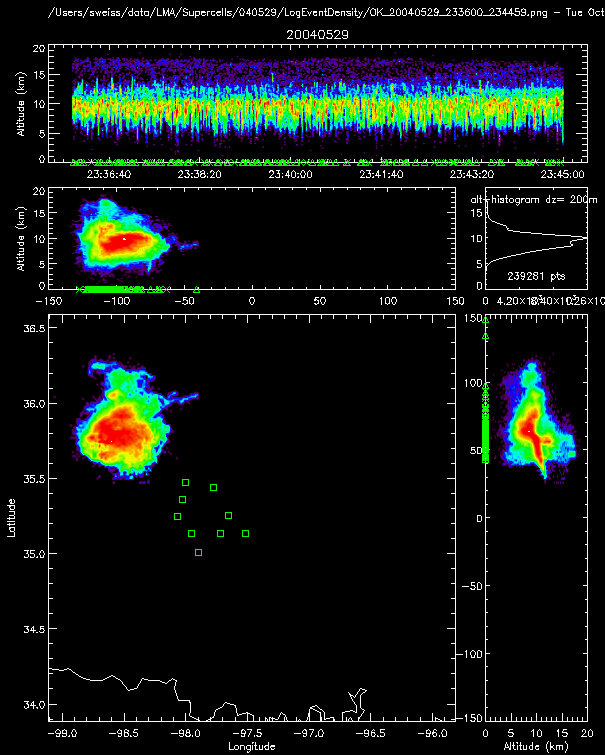 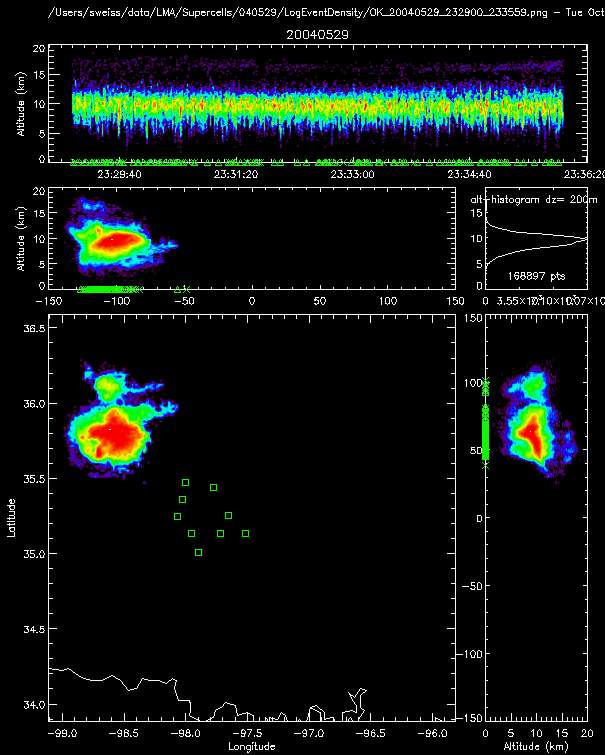 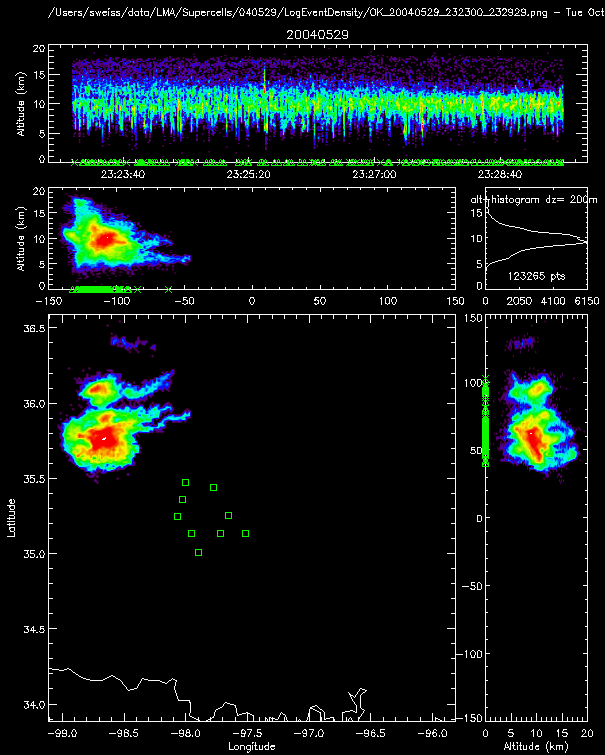 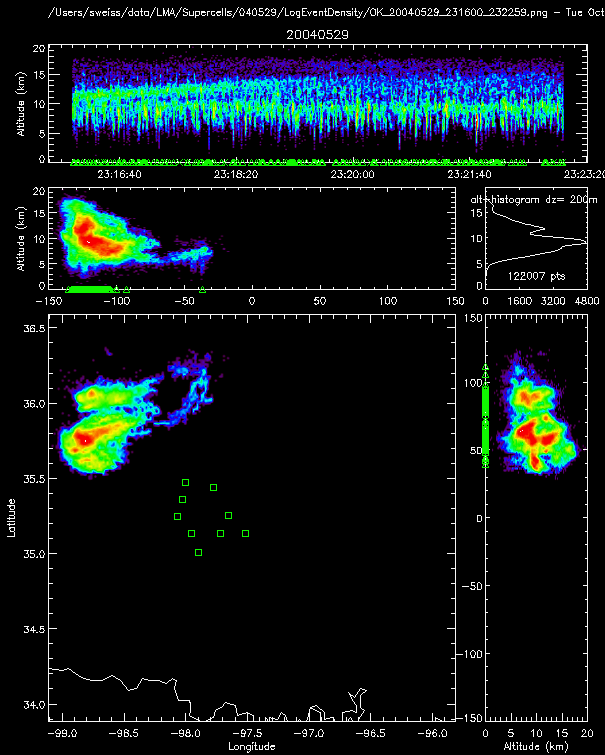 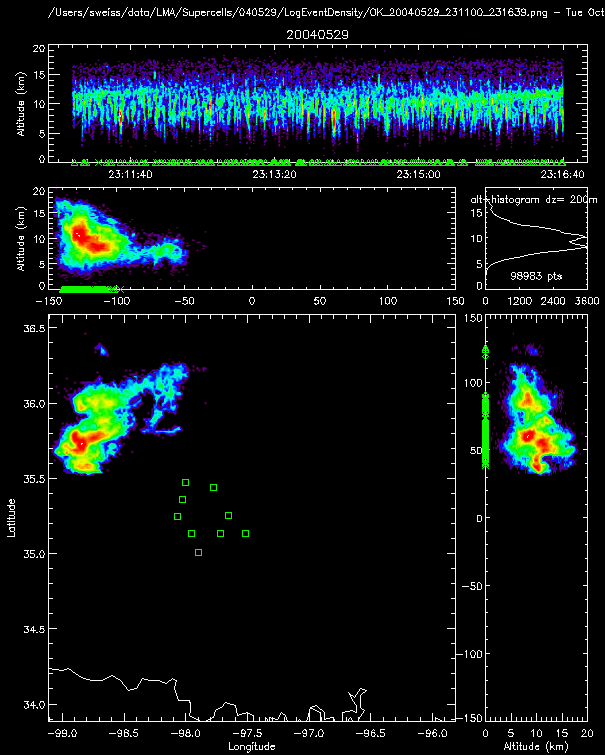 29-30 May 2004
Two supercells – one dying and one intensifying
2311 – 0017 UTC
Flash Initiation in Anvil: Anvil Interaction
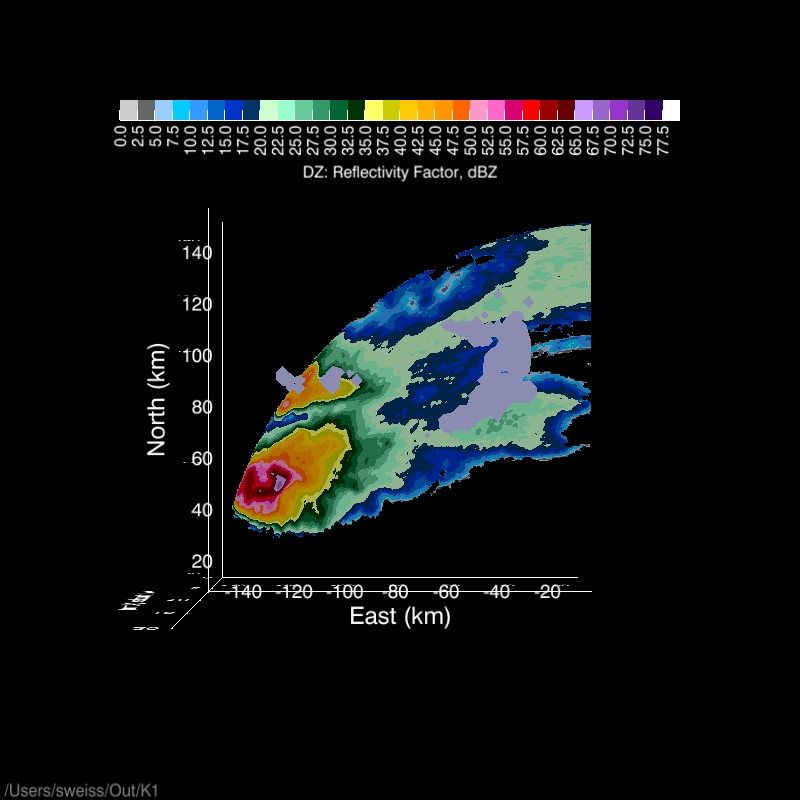 2321:45 UTC 29 May 2004 CAPPI at 7km
[Speaker Notes: Anvil-Initiated where anvils interact: 2321:45]
Flash Initiation in Anvil: Anvil Interaction
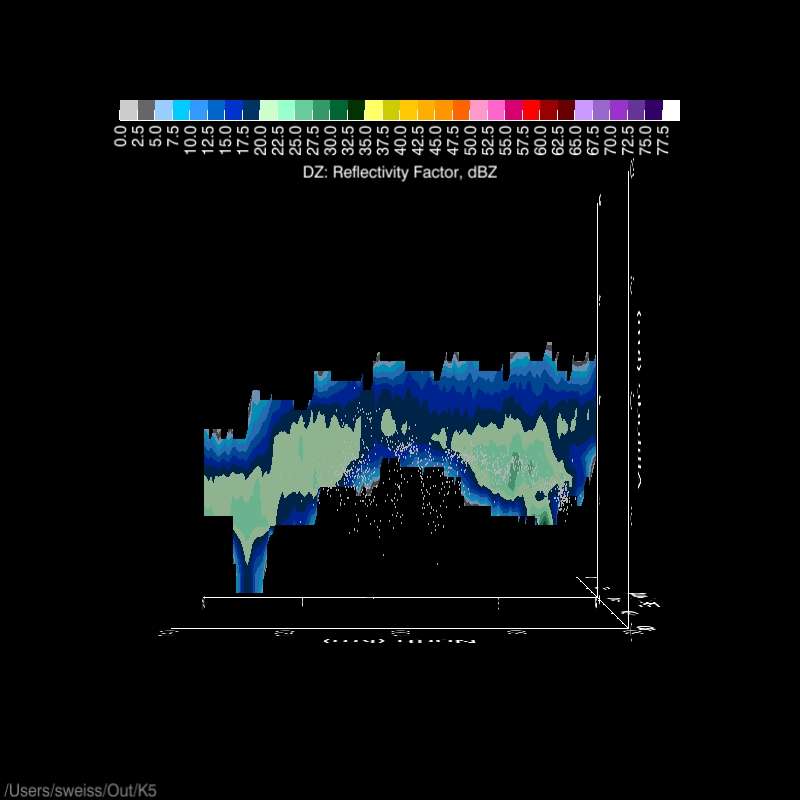 2321:45 UTC 29 May 2004
Anvil of 
Southern Storm
Anvil of 
Northern Storm
[Speaker Notes: Show that CG and initiation location in flash from previous slide is in between the two anvils, with no development underneath the anvil.]
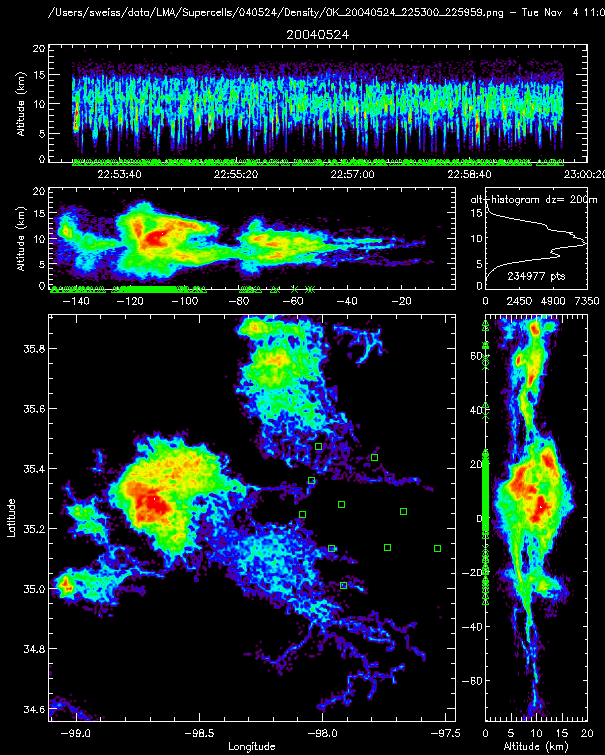 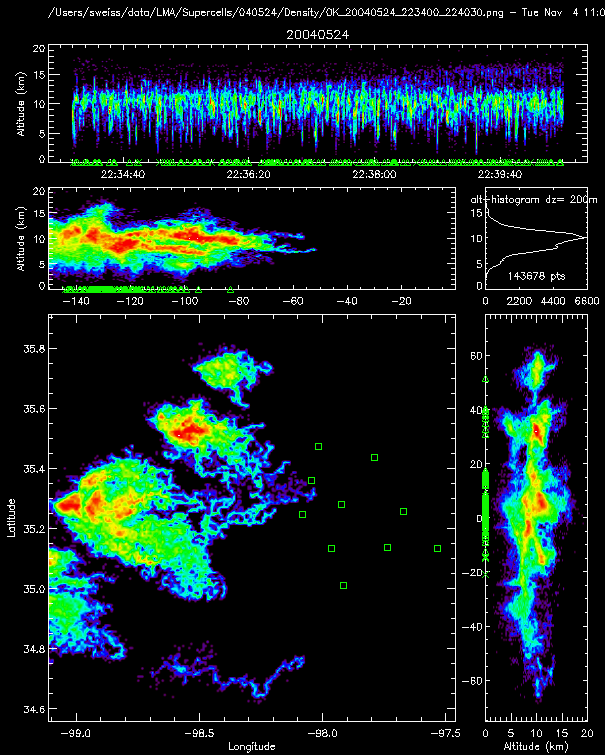 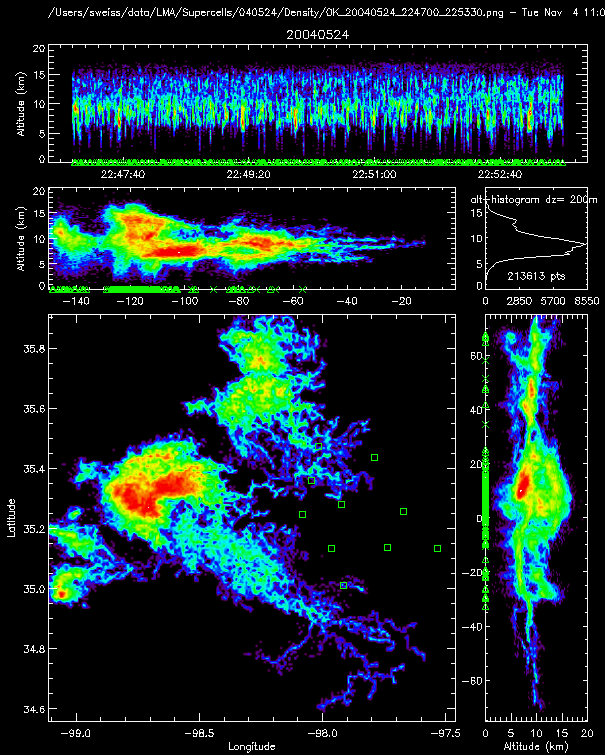 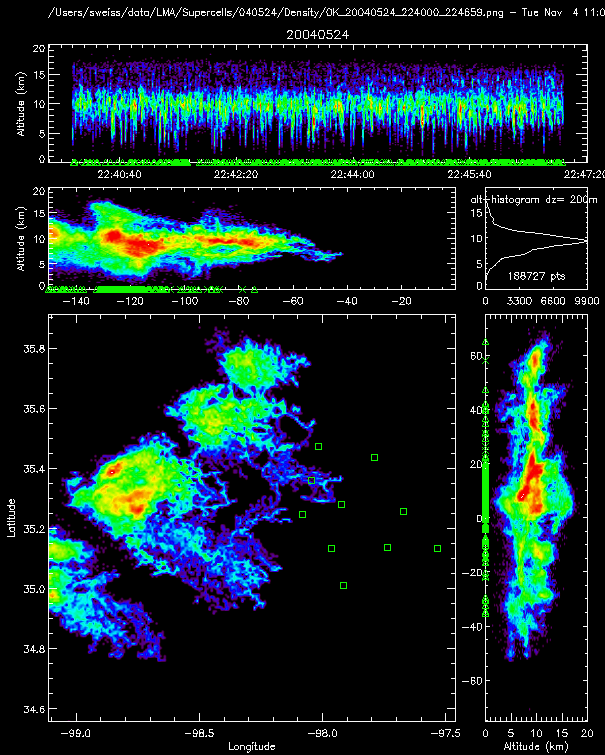 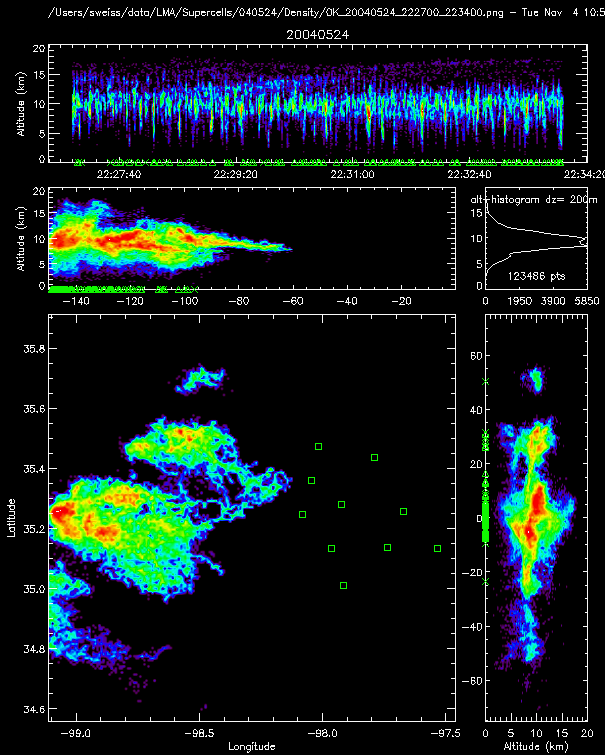 24 May 2004
Line of supercells
2227 – 2300 UTC
24 May 2004
Secondary reflectivity maxima
Lightning being initiated in these cells
Flash Initiation in Anvil: Reflectivity Maximum
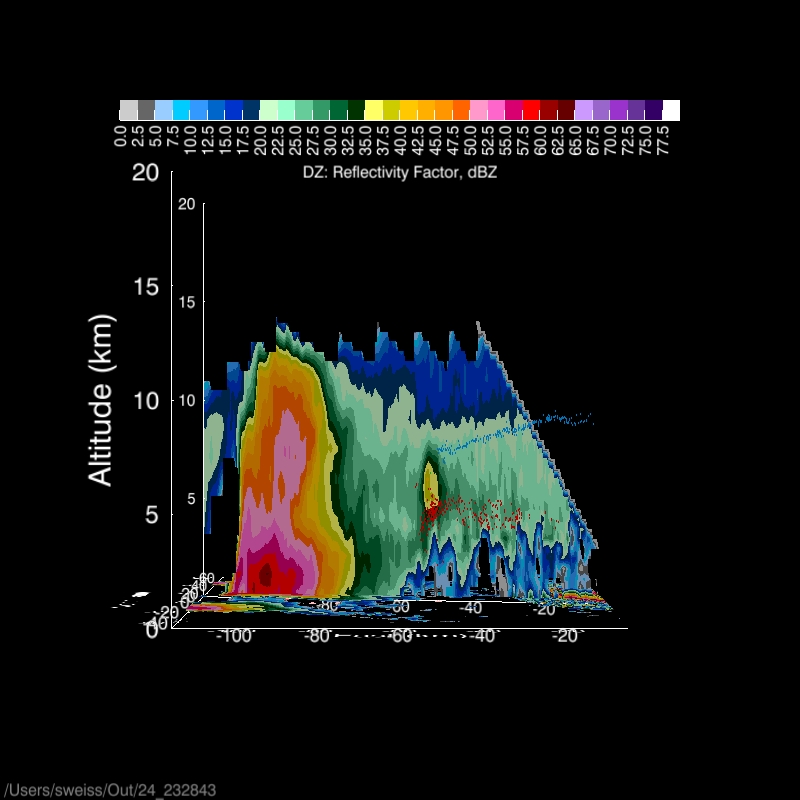 2328:43 UTC 24 May 2004
Ground Flashes beneath Anvil: Rain or Virga
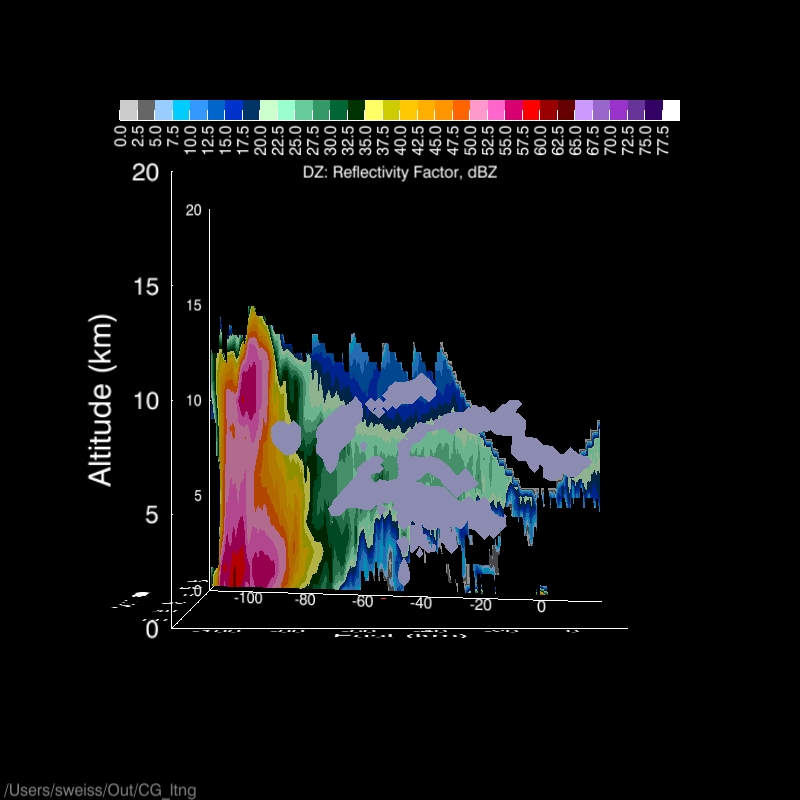 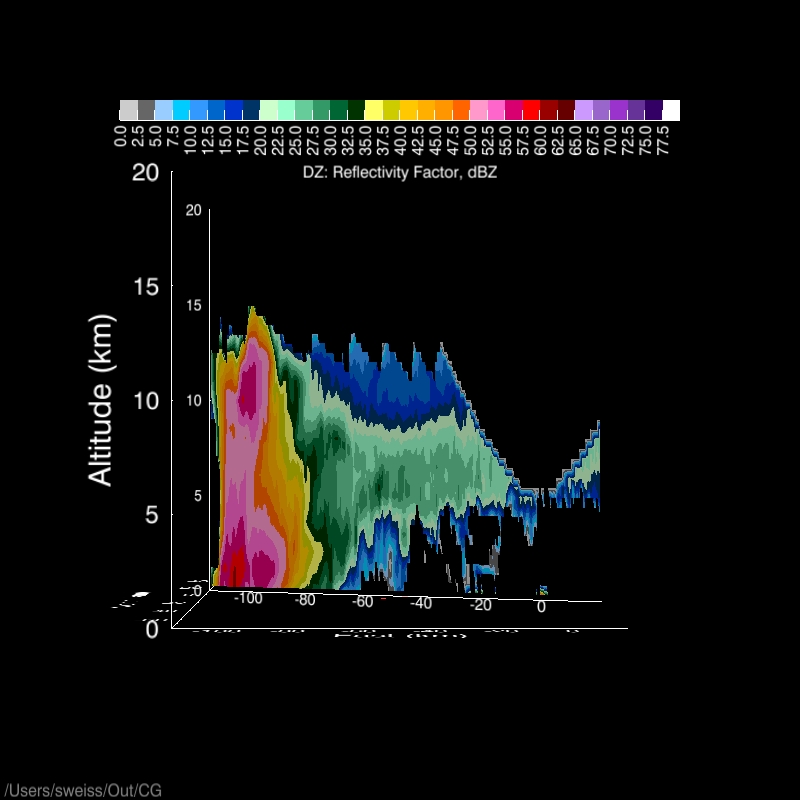 2324:30 UTC 24 May 2004
[Speaker Notes: +CG: 8.7kA]
Screening Layer Charge
Difference in conductivity between clear and cloudy air
Discontinuity in current across the cloud surfaces
Charge on the surface of the cloud boundary
Cloud boundary vs Radar echo boundary?
Aircraft in LMA Data: Aircraft-Initiated Example2259-2305 UTC on 24 May 2004
Aircraft-Initiated, 
Bidirectional Discharges
Single-point, 
Corona Discharges
[Speaker Notes: 850 km/hr, 525 mi/hr]
Aircraft in LMA Data: Aircraft-Initiated Example2259-2305 UTC on 24 May 2004
KVNX Base Reflectivity from 2301:36 UTC on 24 May 2004
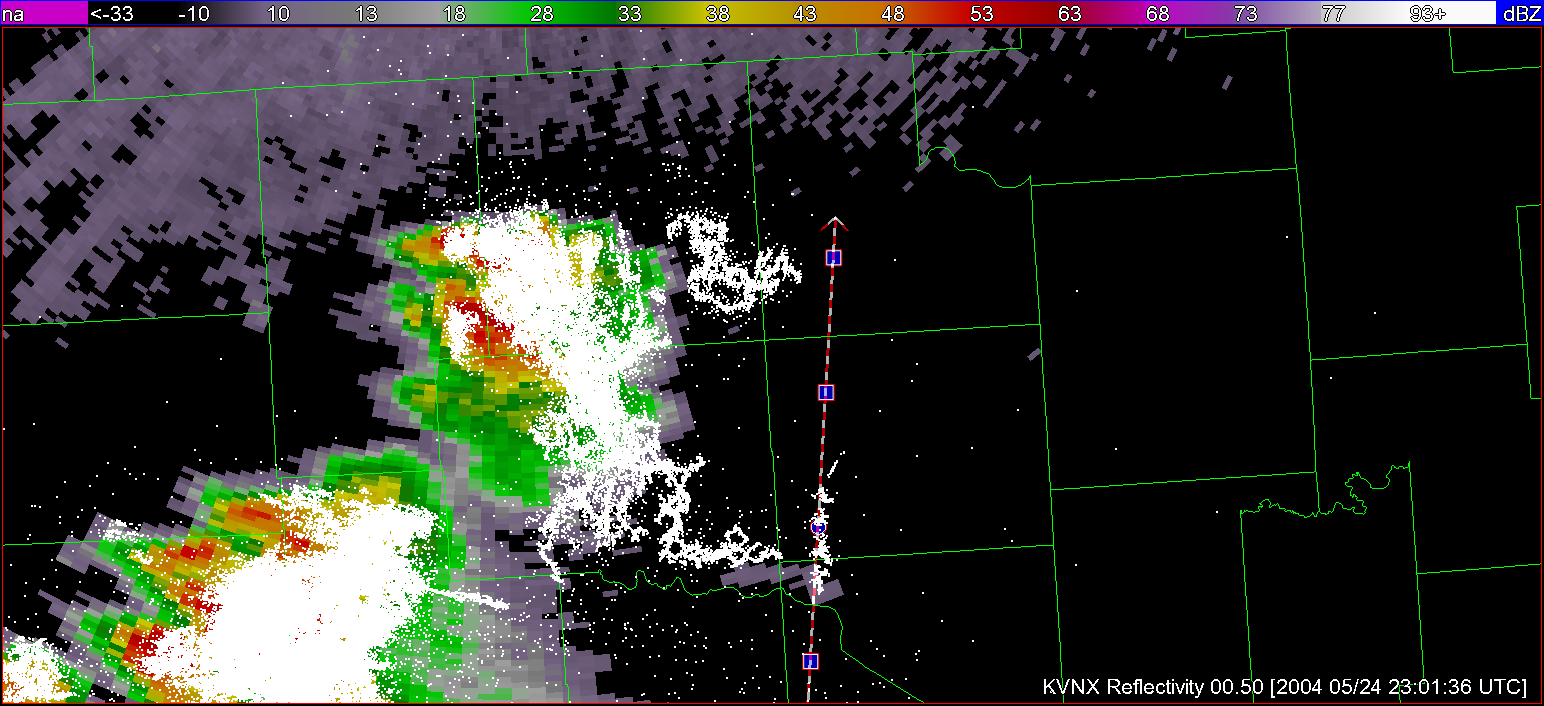 Lightning: 2305-2310 UTC
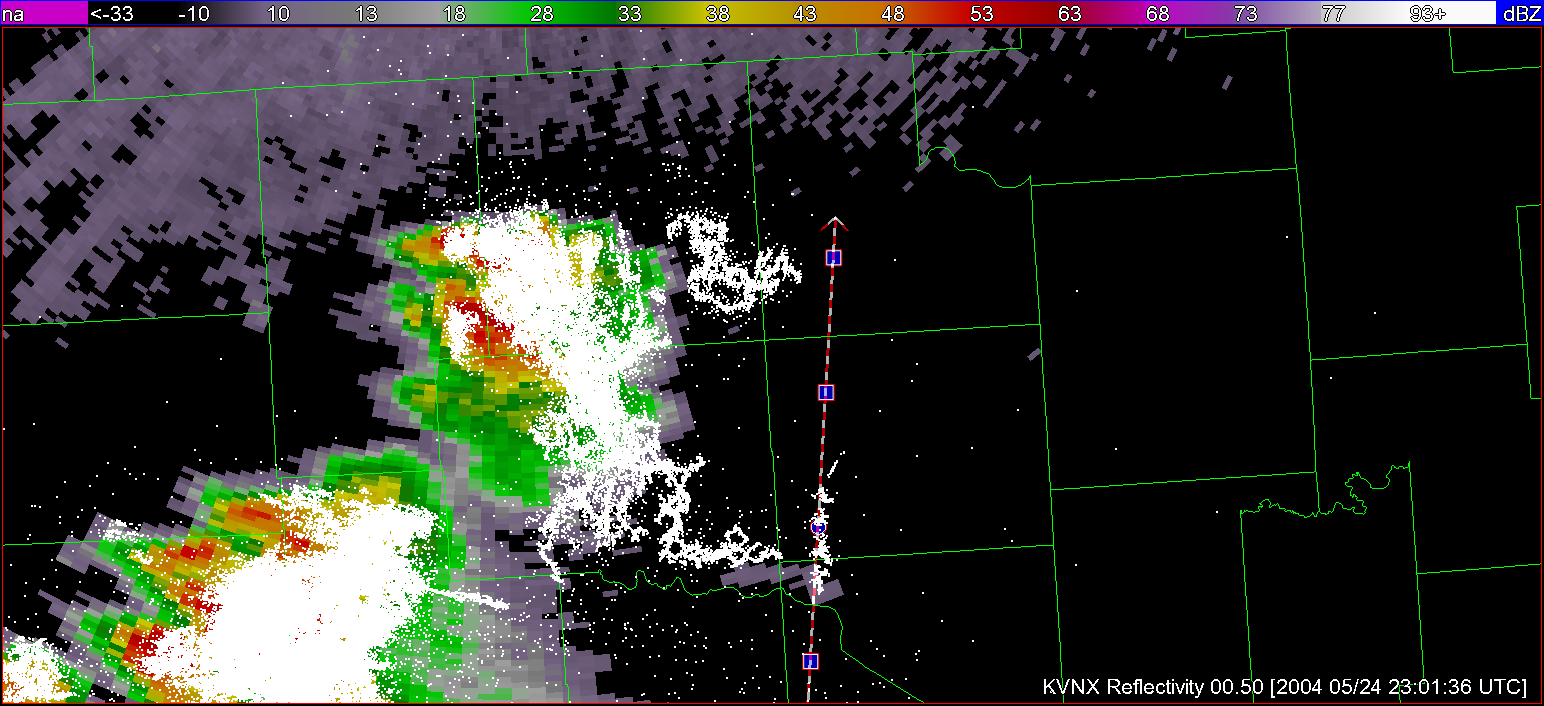 KVNX Base Reflectivity from 2301:36 UTC on 24 May 2004
Lightning: 2305-2310 UTC
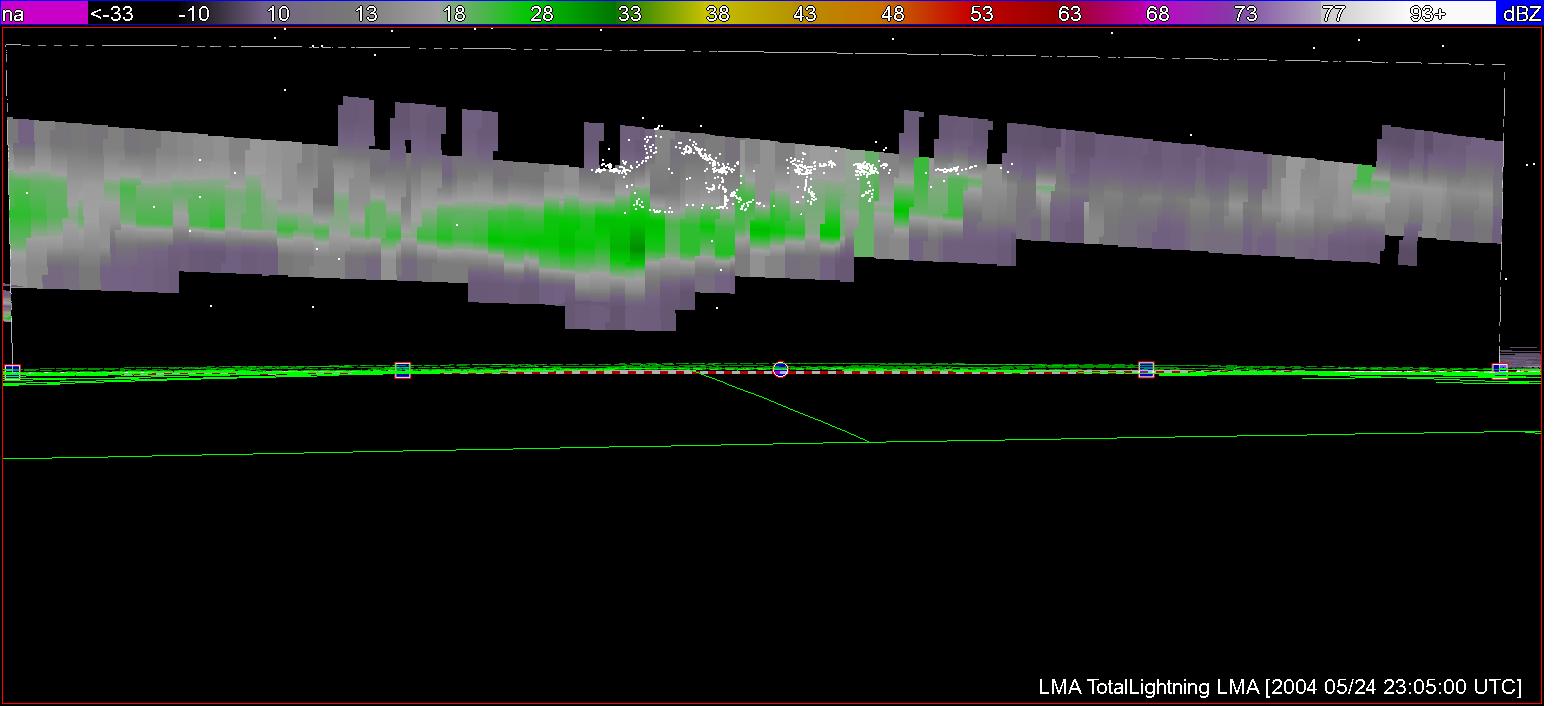 15 km
10 km
5 km
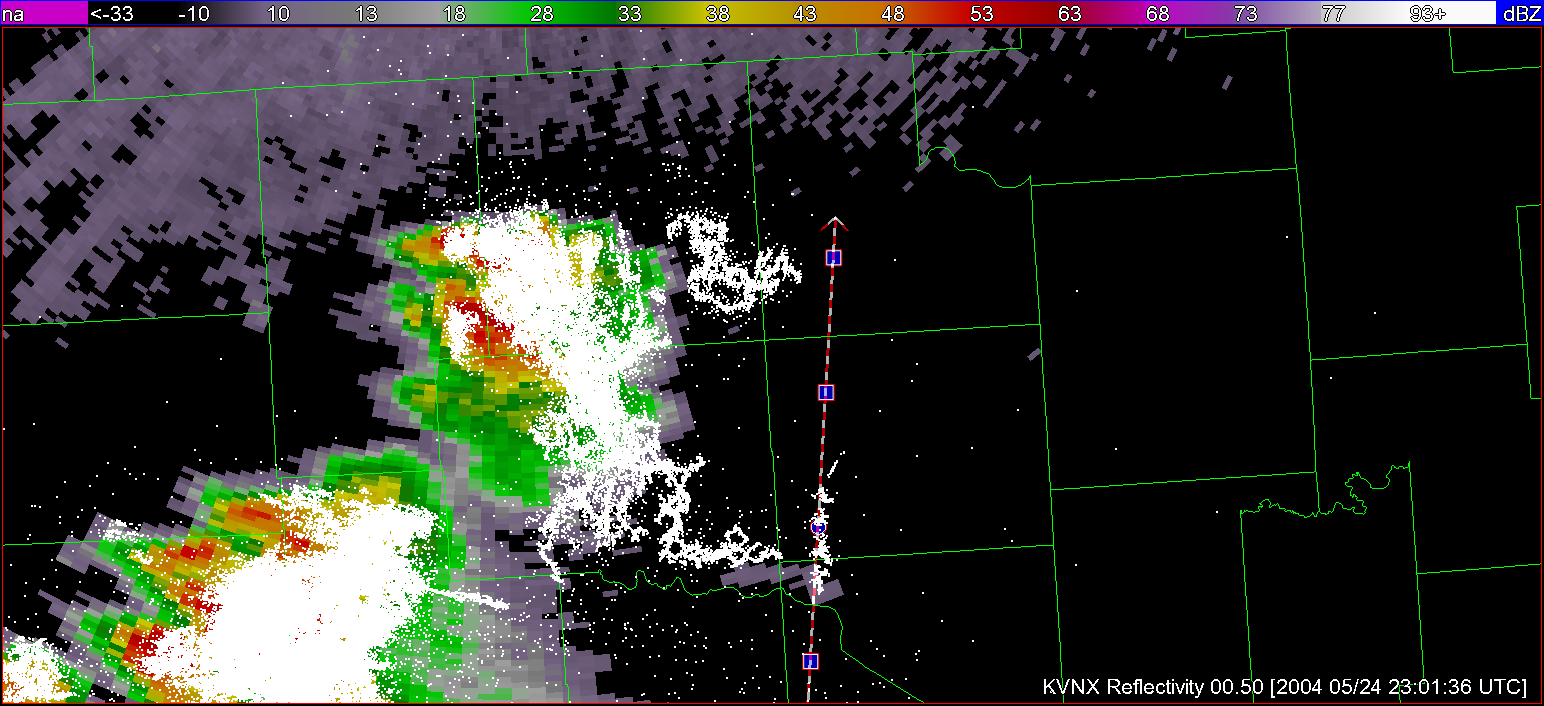 KVNX CAPPI at 10 km from 2301:36 UTC on 24 May 2004
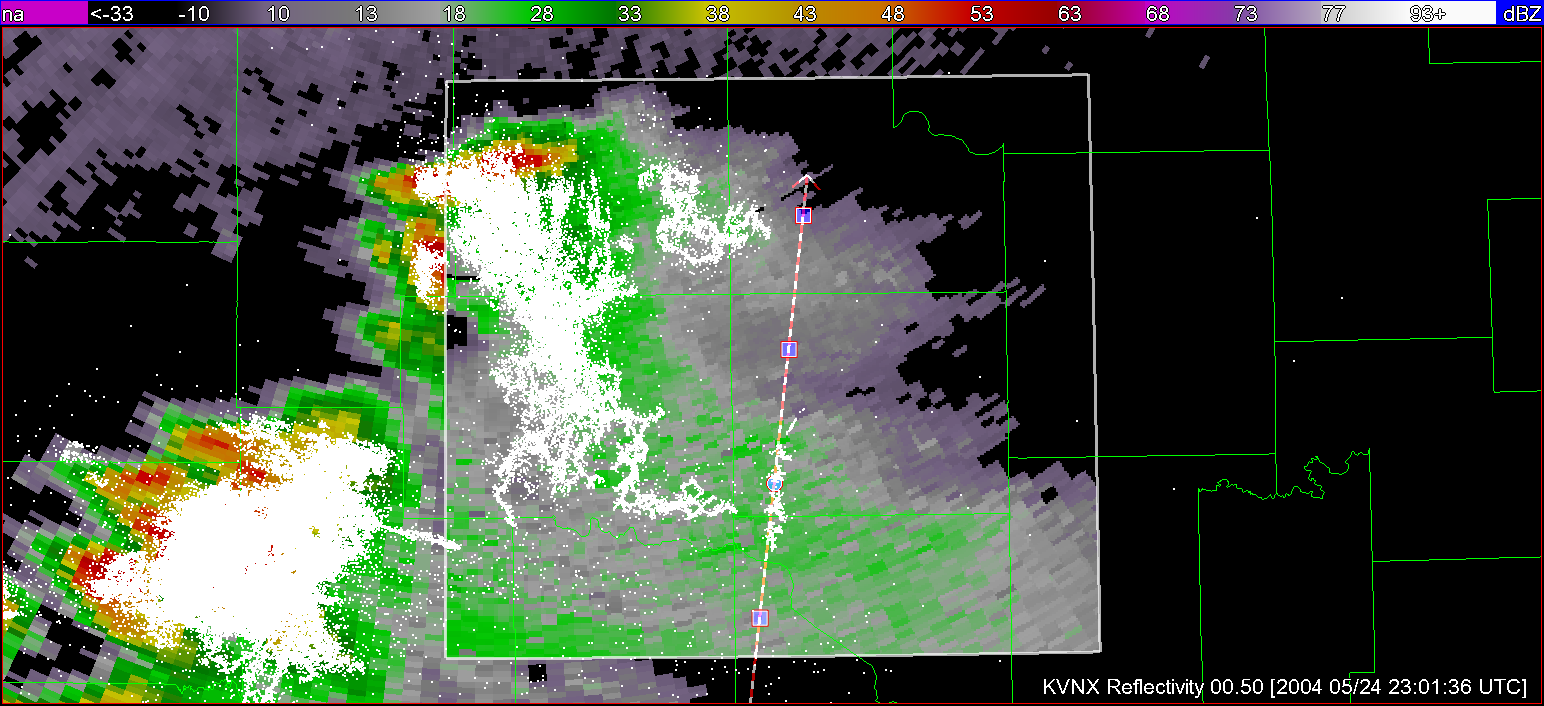 Lightning: 2305-2310 UTC
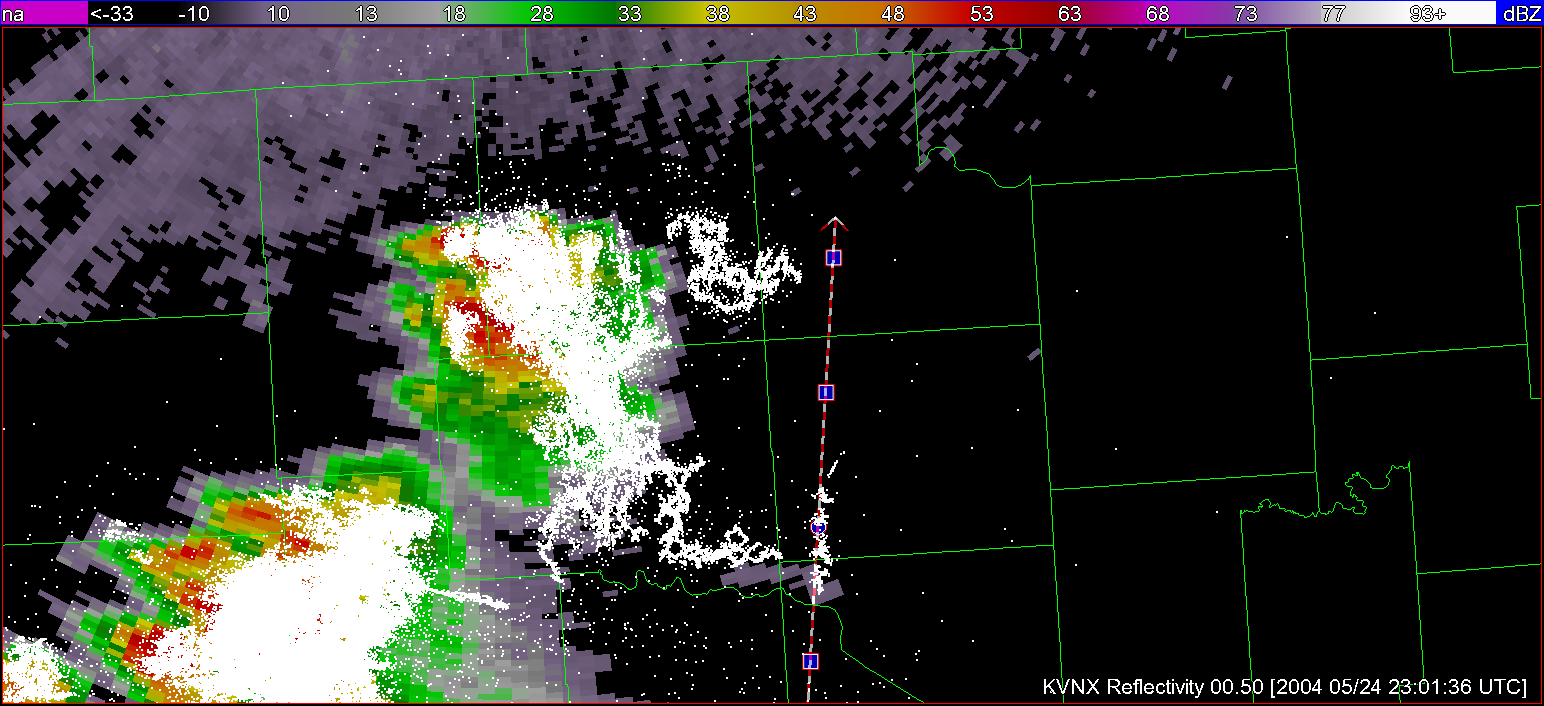 Discussion Jumpstart
Watch for:
Anvils from more than one storm interacting
Secondary cells of reflectivity forming in the anvil
Virga and/or rain beneath the anvil
Will a general rule of keeping the aircraft >30km downstream of recent lightning activity work?
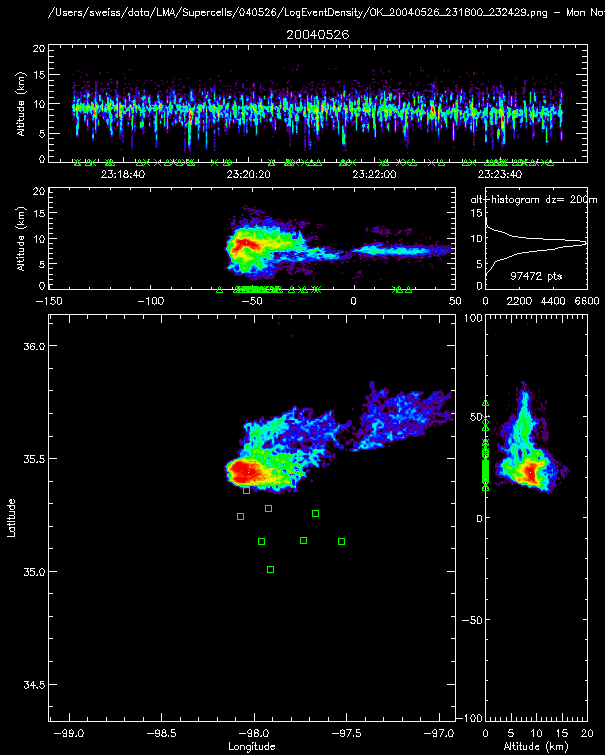 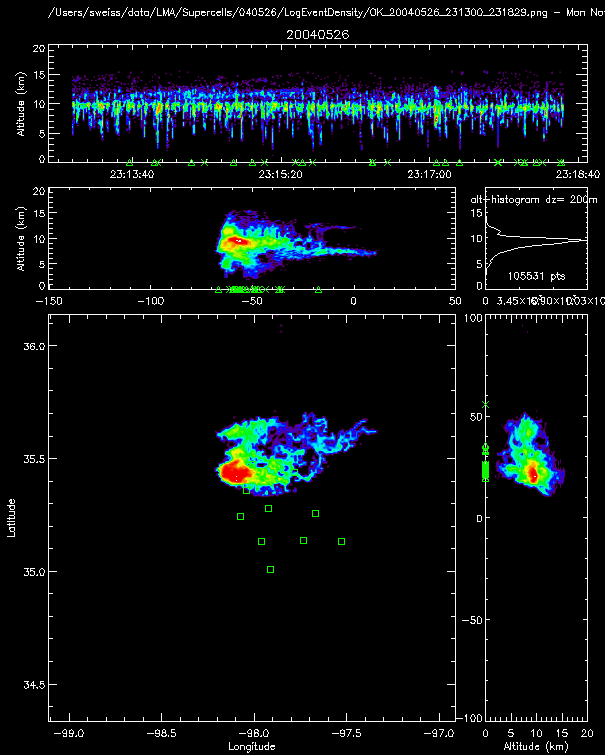 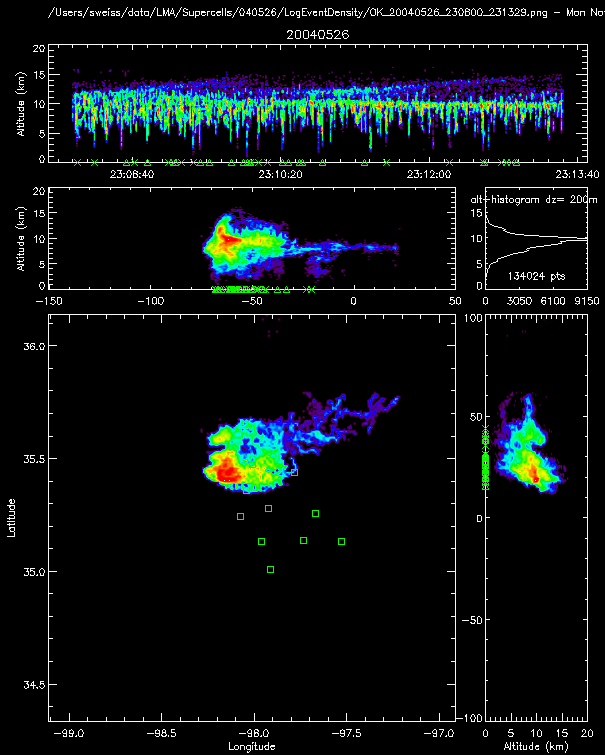 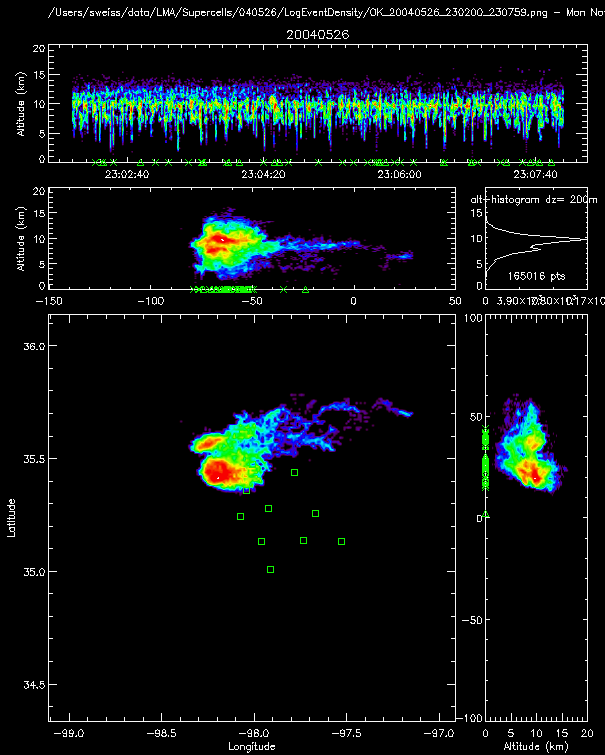 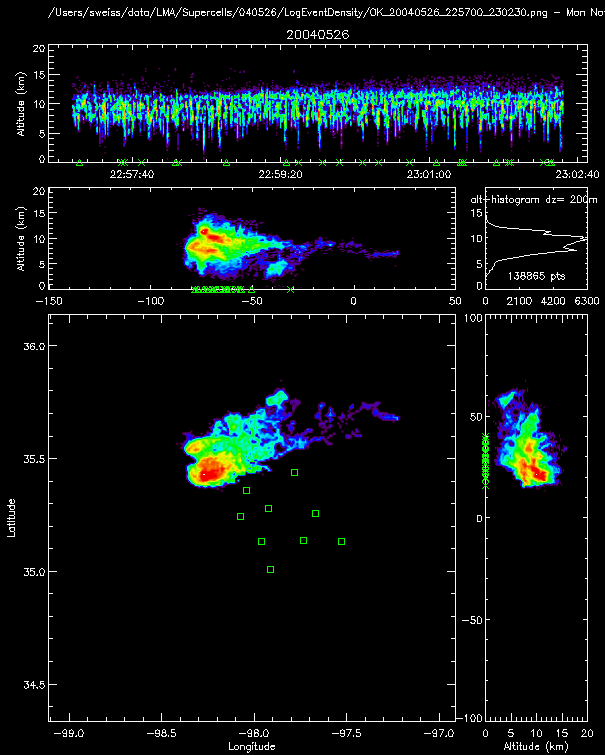 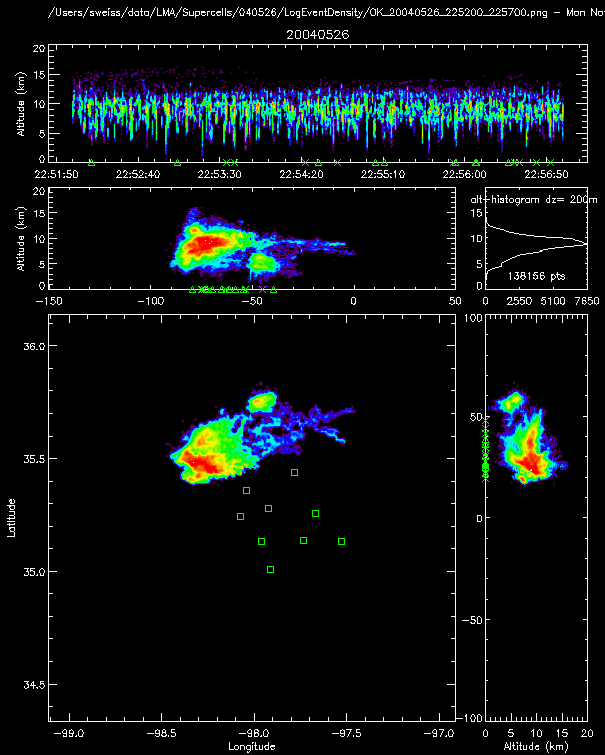 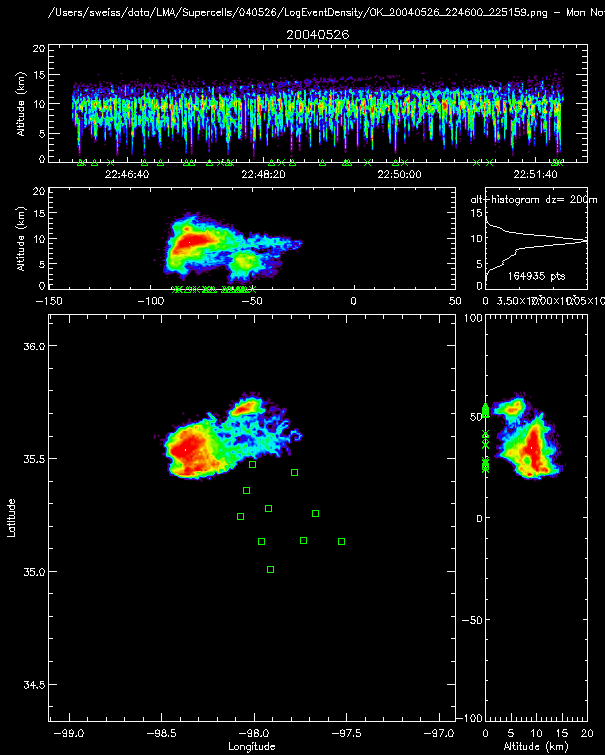 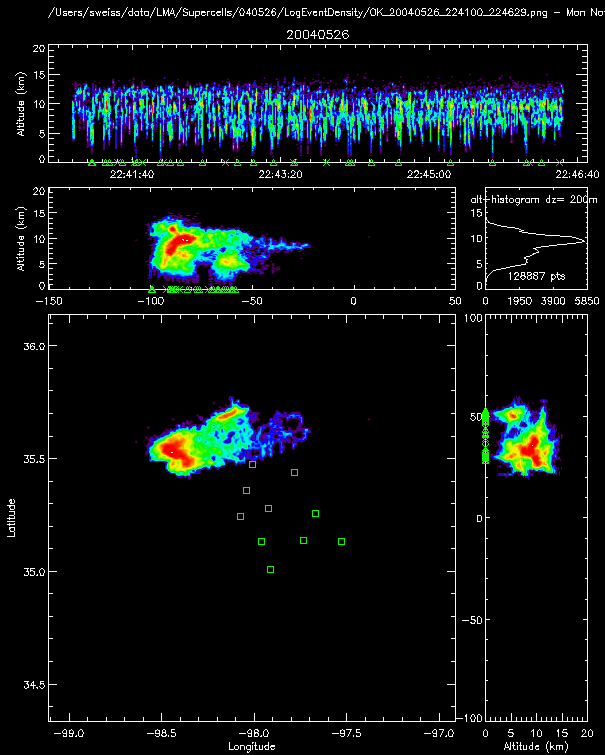 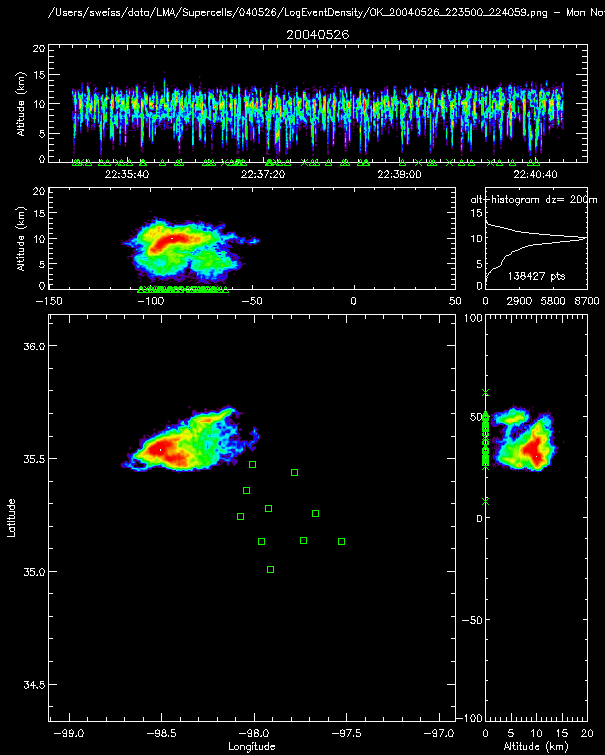 26 May 2004
Isolated supercell
2235:00 – 2324:30 UTC
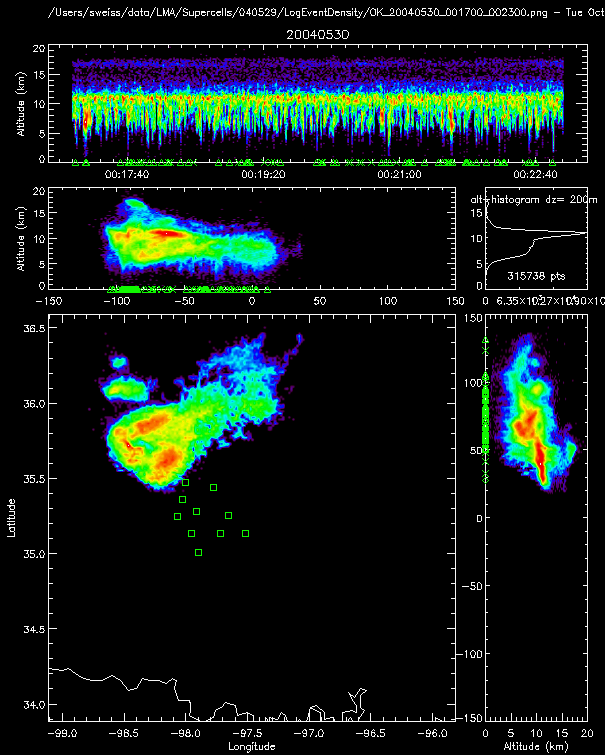 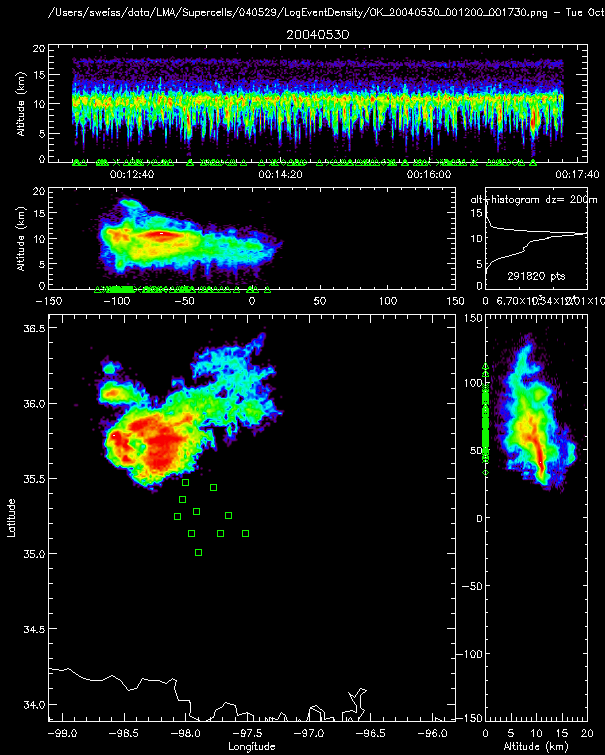 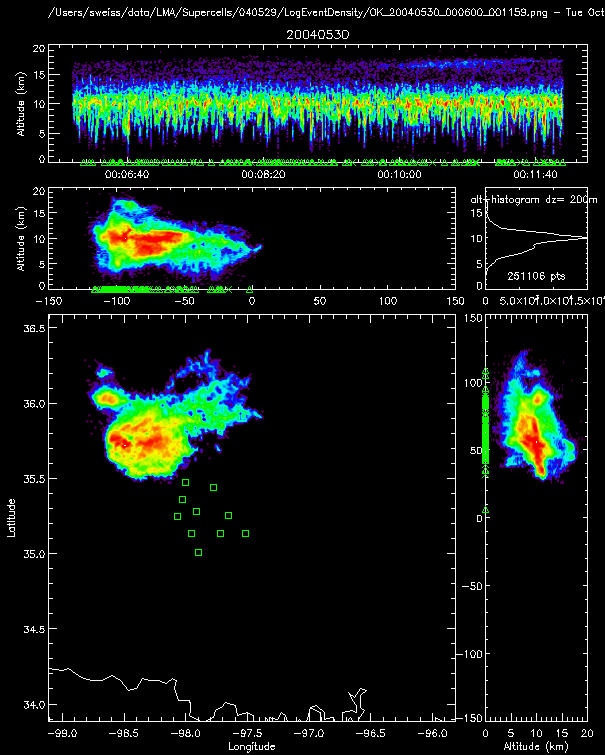 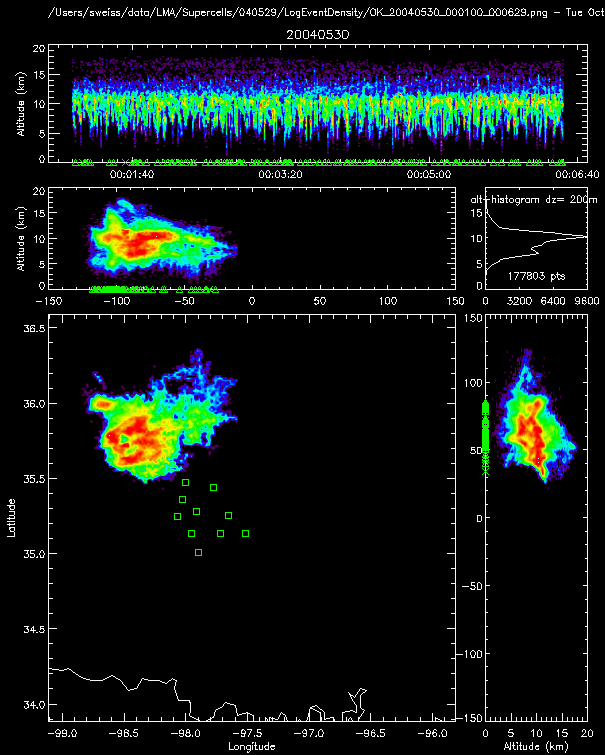 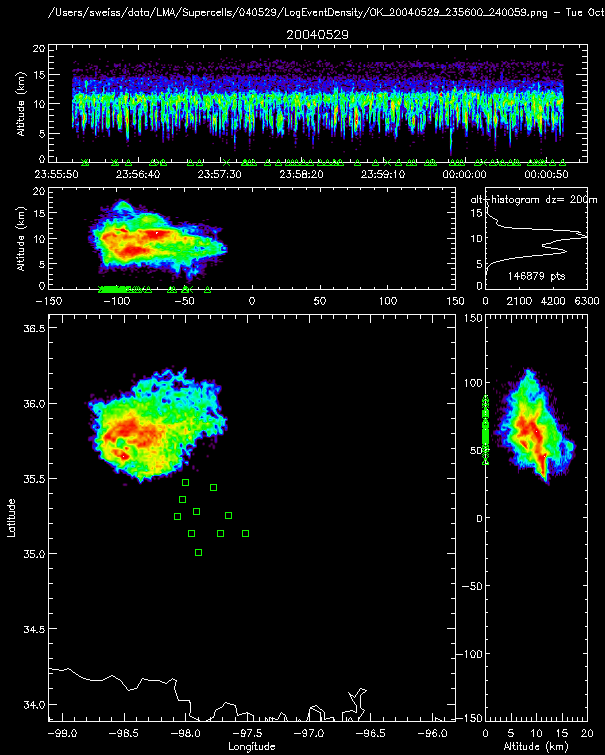 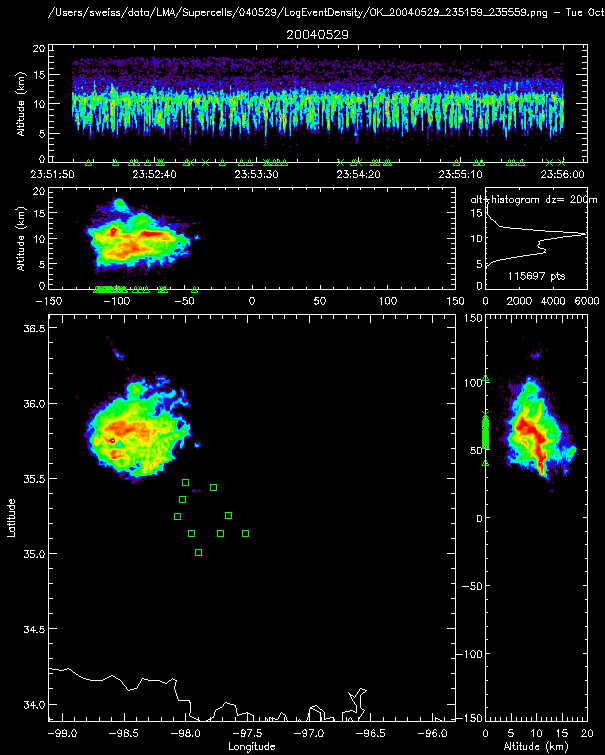 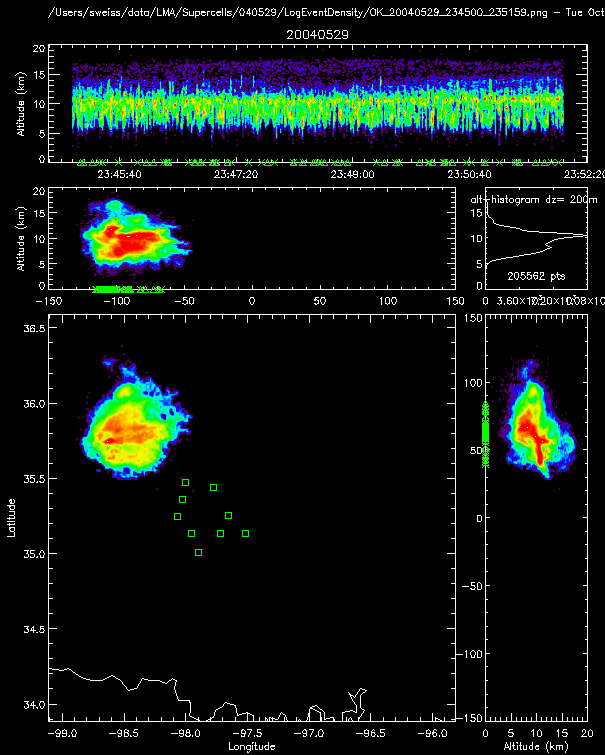 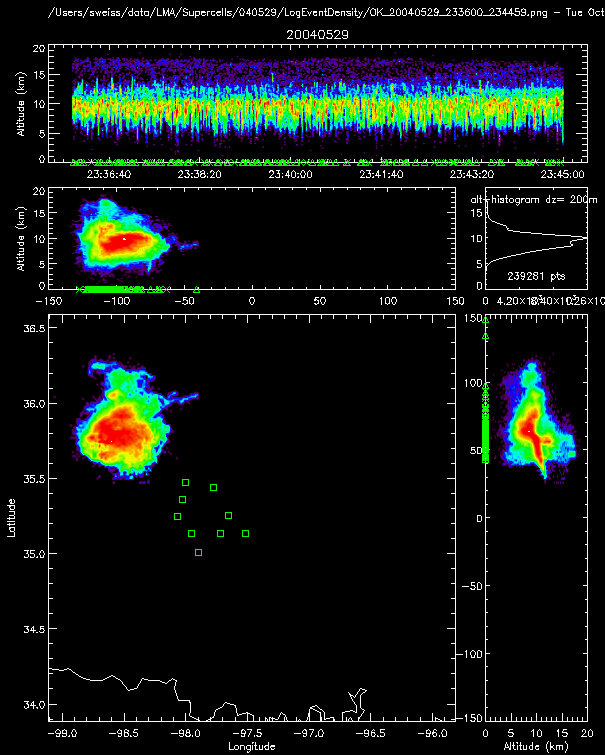 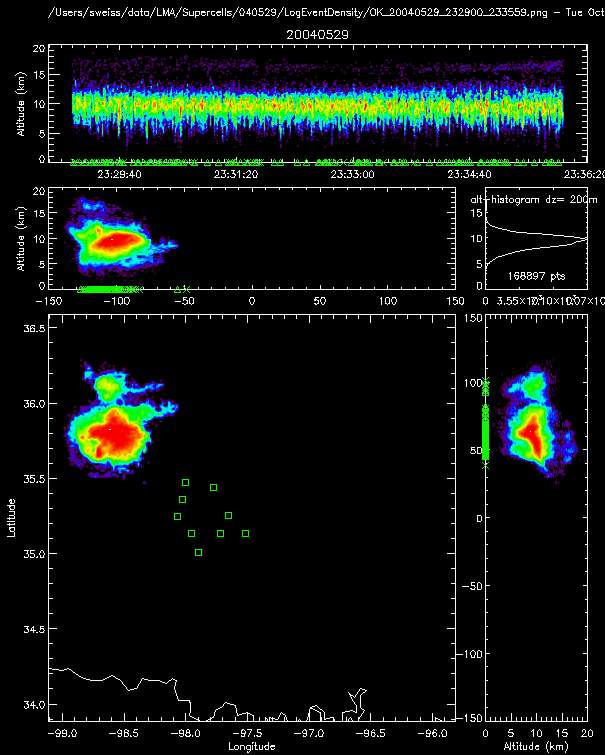 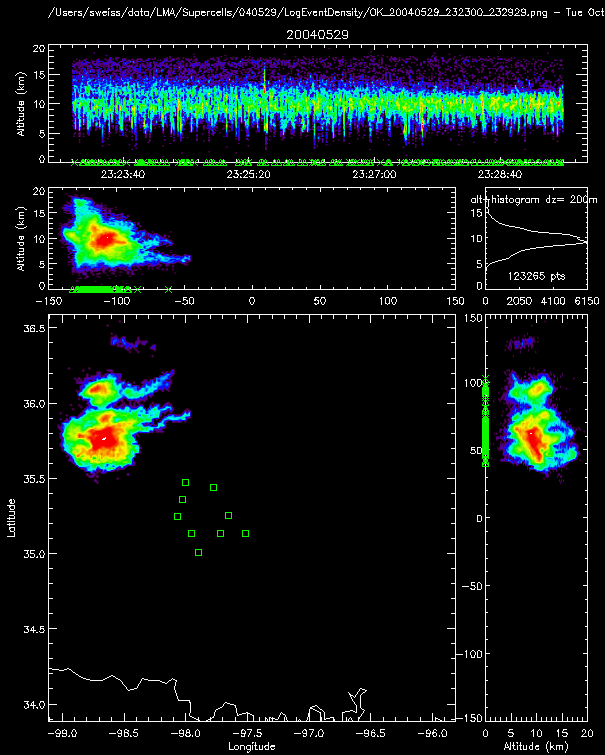 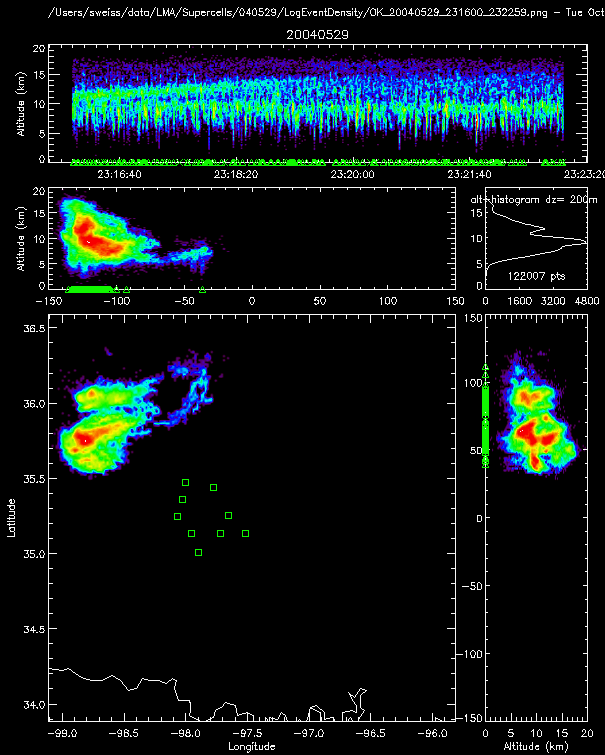 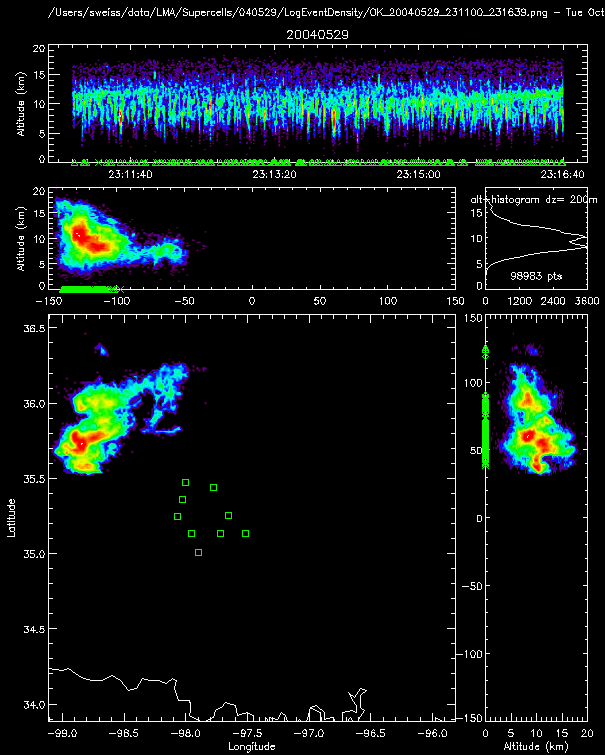 29-30 May 2004
Two supercells – one dying and one intensifying
2311 – 0017 UTC
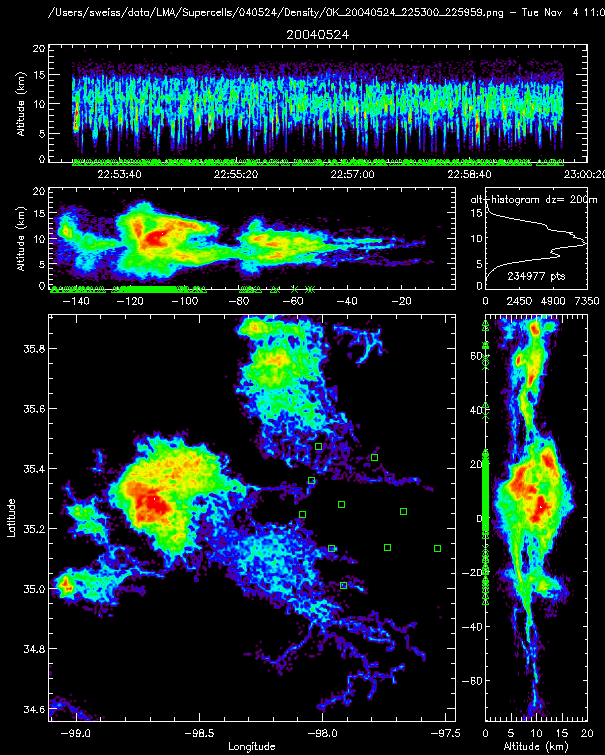 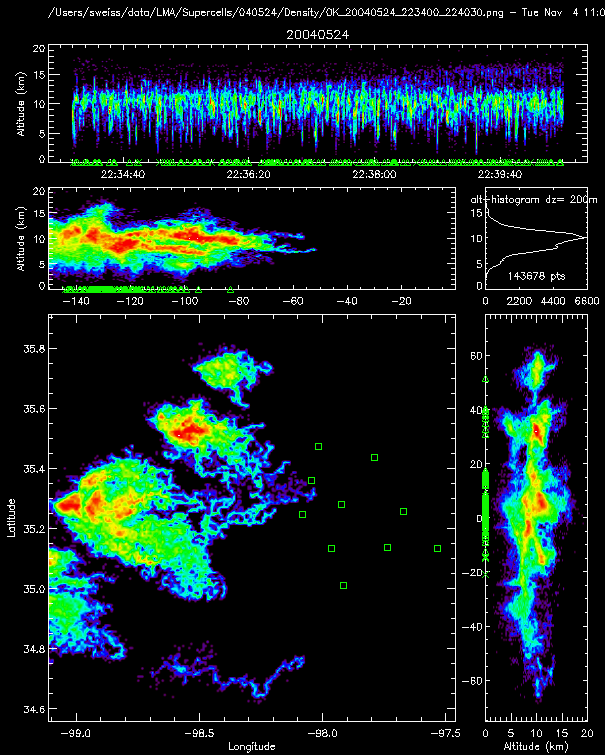 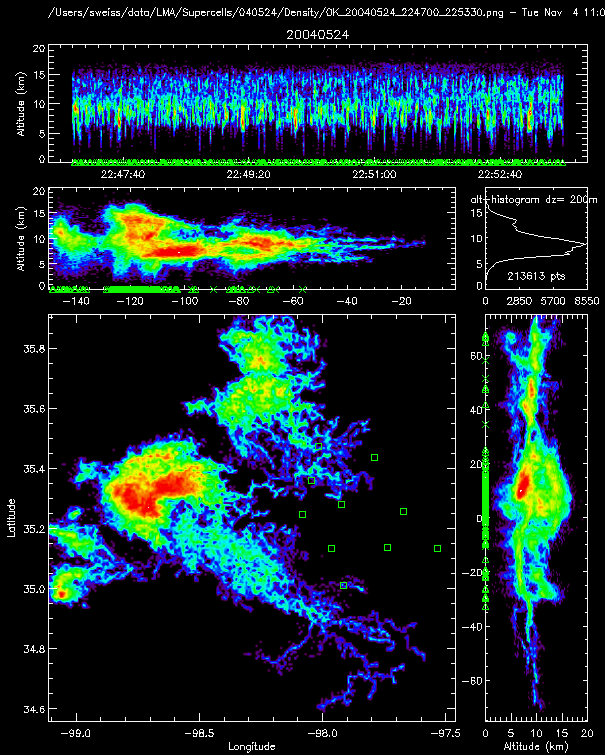 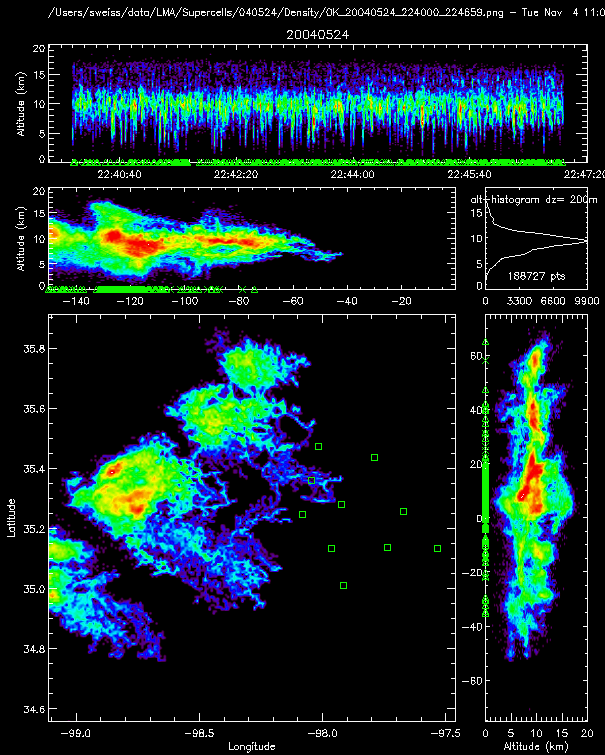 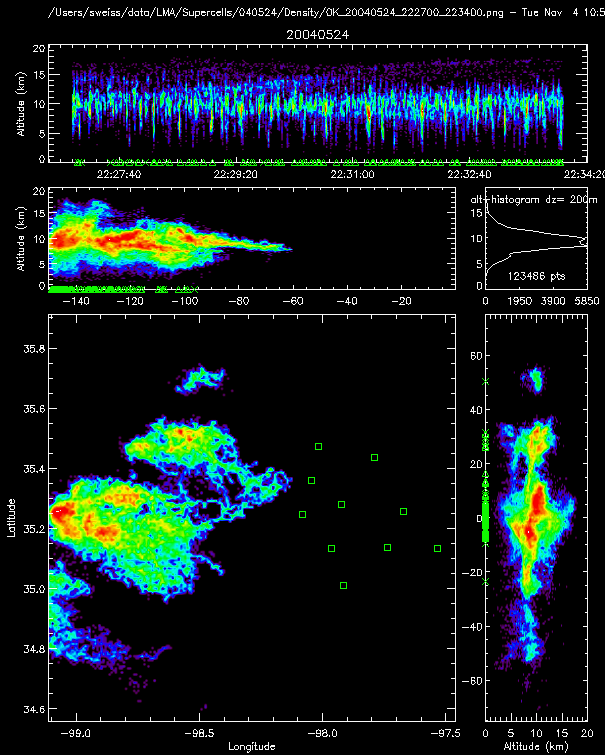 24 May 2004
Line of supercells
2227 – 2300 UTC